МКУ «Пермский центр бизнеса»
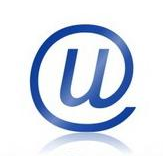 инструкция по применению модельных бизнес-планов бизнес-навигатора МСП
navigator.smbn.ru
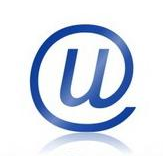 Специфика модельных бизнес-планов
2
Разработаны на основе официальных статистических данных, в том числе данных о средней заработной плате, налогах, других обязательных платежах, с учетом специфики конкретного территориального района города размещения бизнеса
Параметры и виды наиболее востребованных бизнесов выбраны совместно с деловыми объединениями предпринимателей. Виды поддержки бизнеса проработаны с банками, организациями инфраструктуры поддержки бизнеса, государственными органами и местными властями
В Бизнес-навигаторе МСП доступно 113 видов бизнеса
Разработчик  сайта – АО «Корпорация «МСП»
Мобильное приложение "Бизнес-навигатор МСП" для расчета и скачивания бизнес-планов
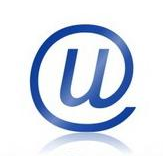 Шаг 1. Заходим на портал navigator.smbn.ru
3
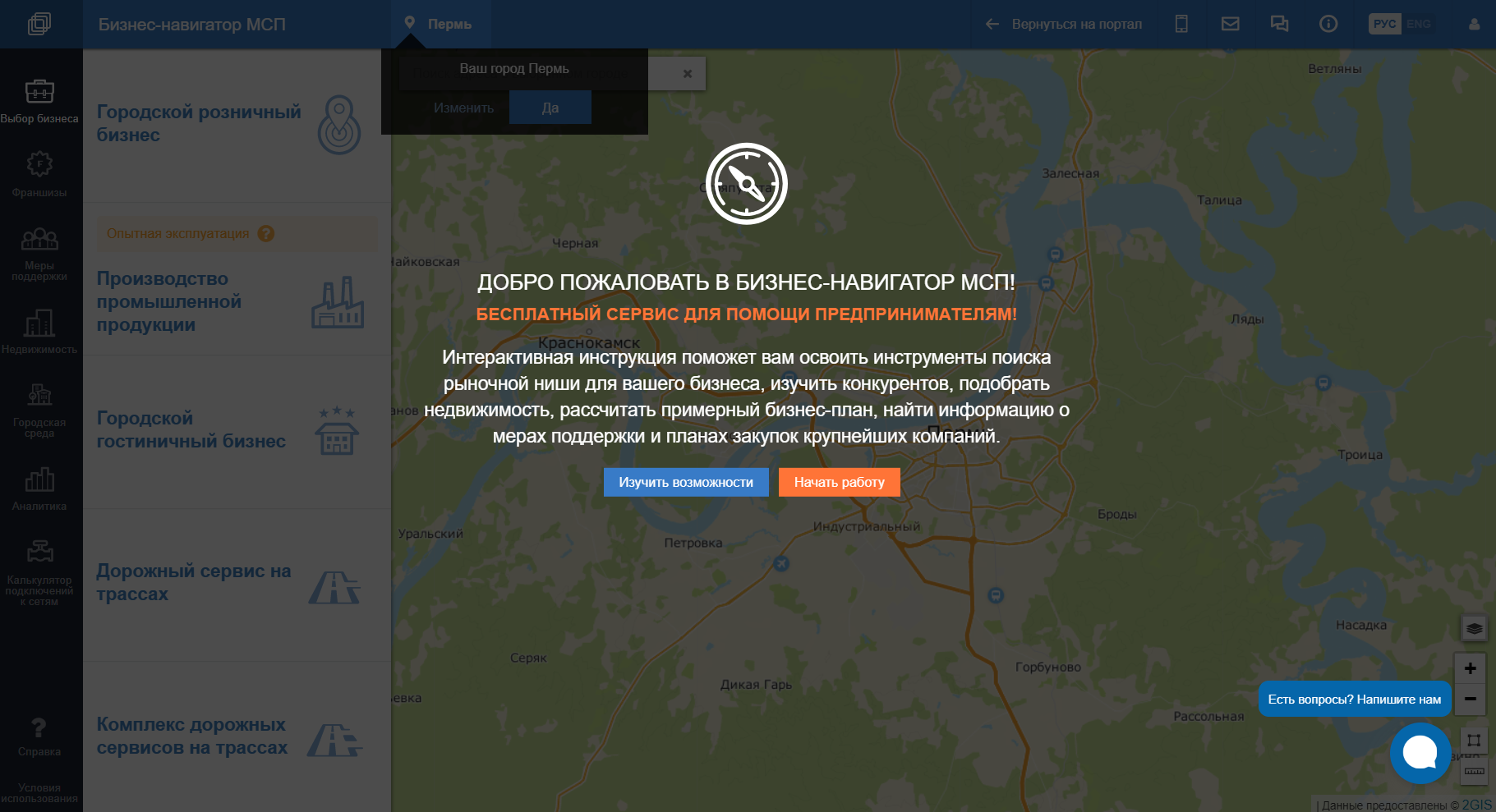 [Speaker Notes: С 01.01.2019 МКУ «Пермский центр бизнеса» является организатором ярмарочных мероприятий на территории города Перми. В течение первого полугодия 2019 года было проведено 11 ярмарок (41 ярмарочный день). Во втором полугодии запланировано 91 ярмарка (314 ярмарочных дней), 46 из которых уже проведены (164 ярмарочных дня).]
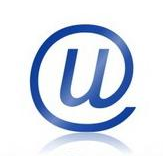 Шаг 2. Регистрация на портале
4
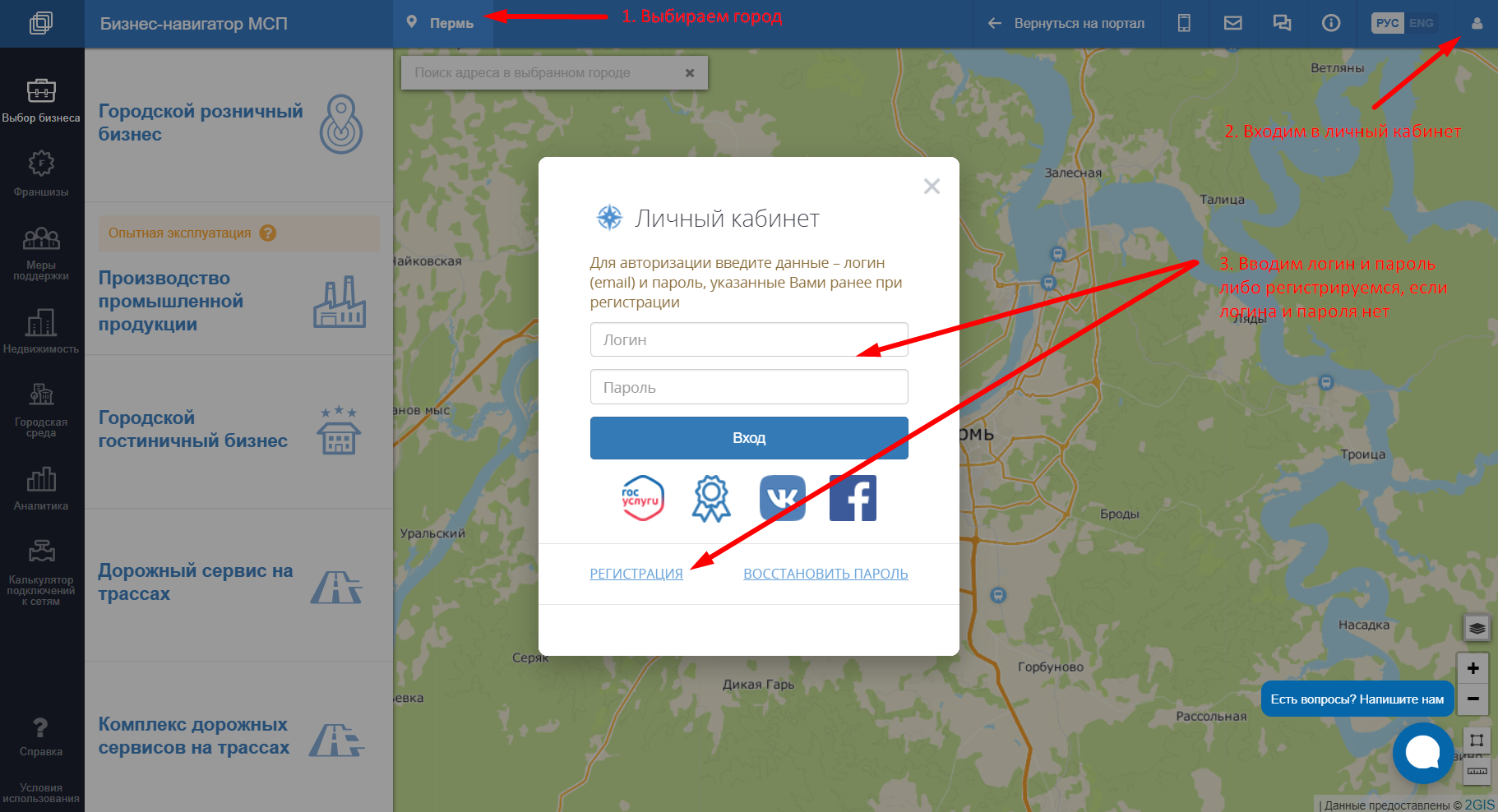 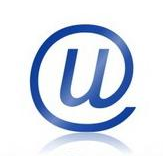 Шаг 3. Выбираем тип бизнеса
5
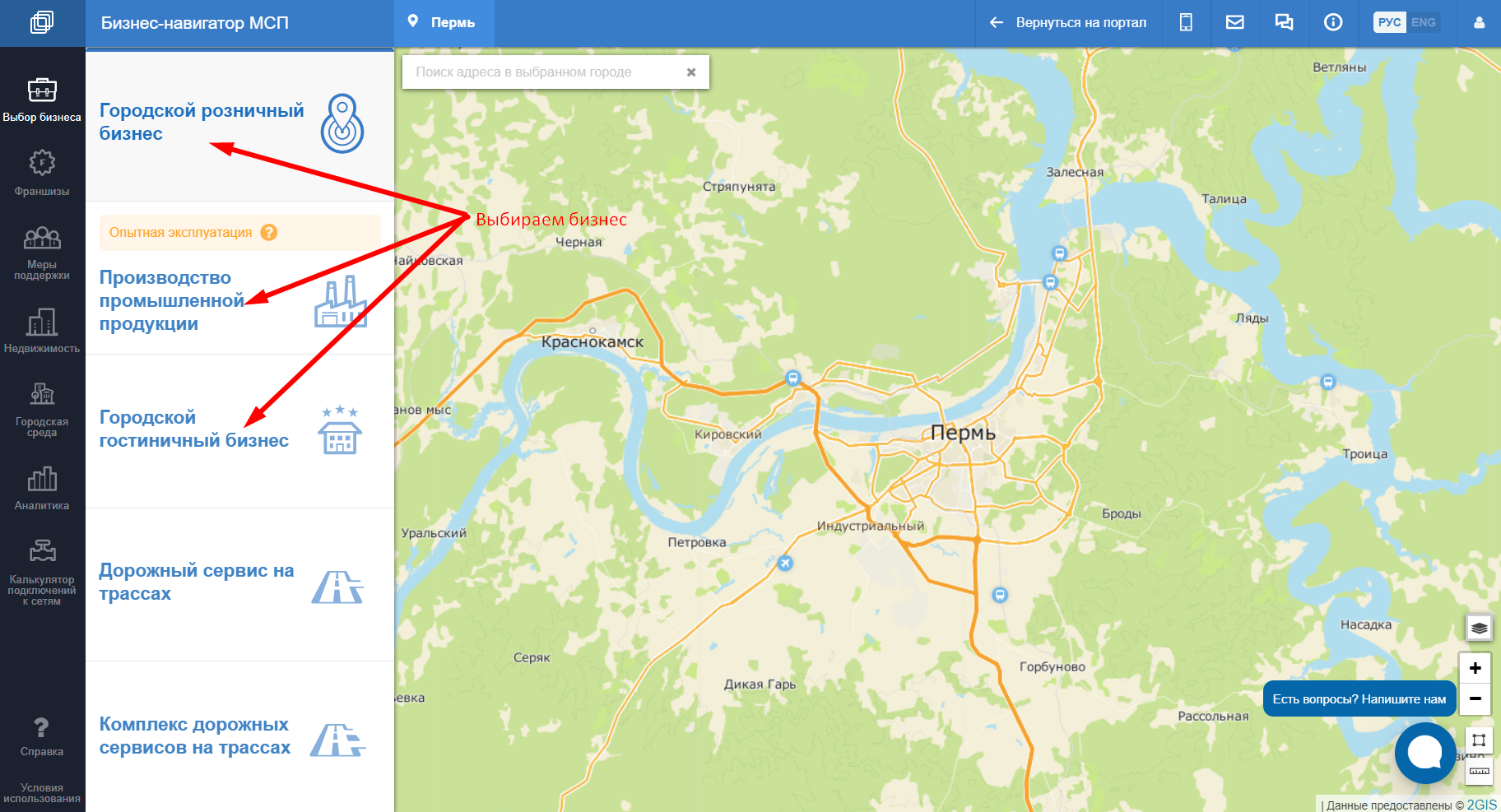 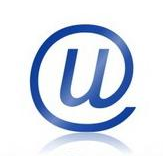 Шаг 4. Выбираем критерий
6
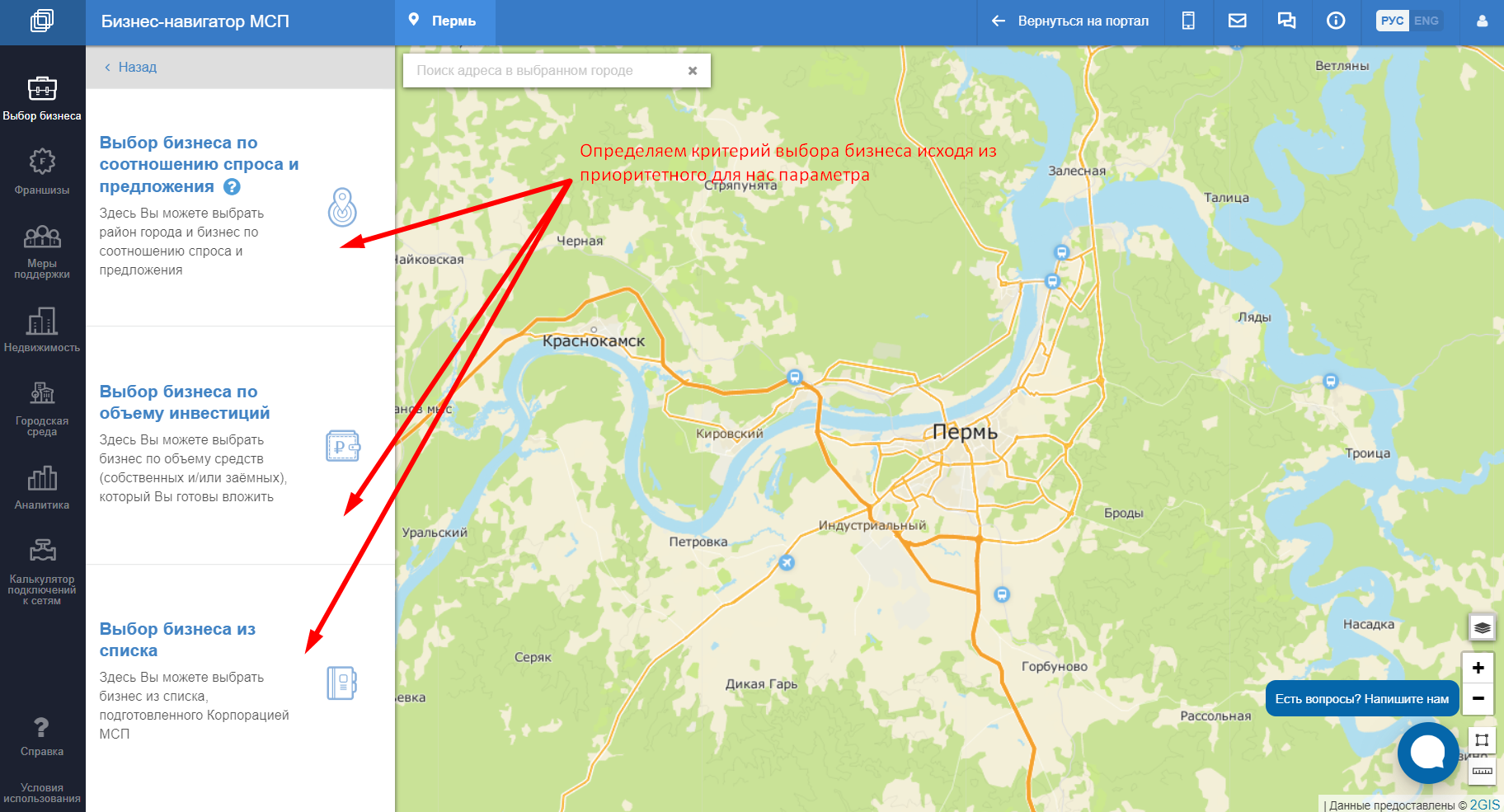 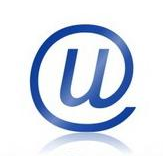 Шаг 5. Выбираем нишу
7
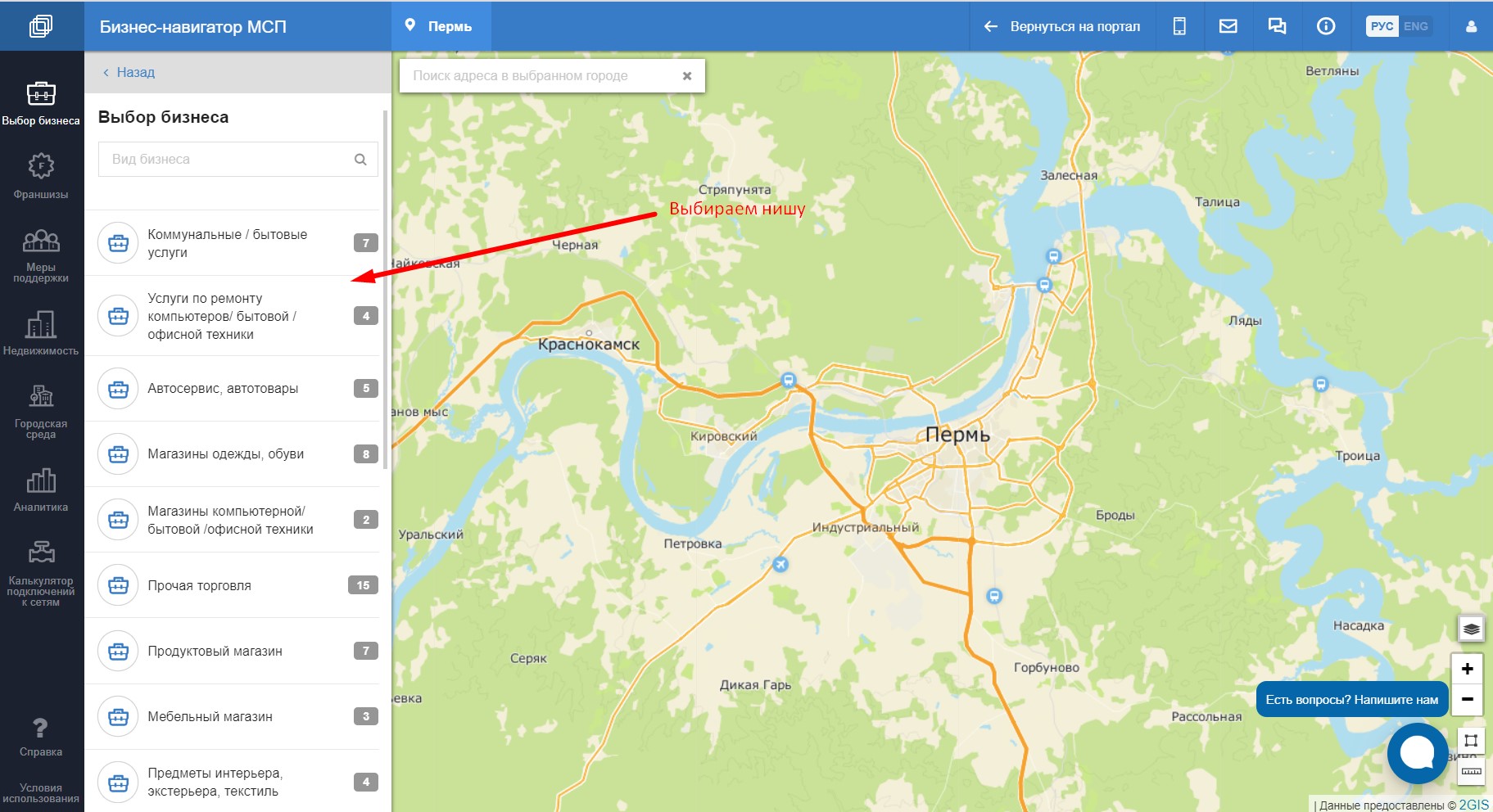 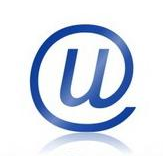 Шаг 6. В случае вопросов смотрим на подсказки
8
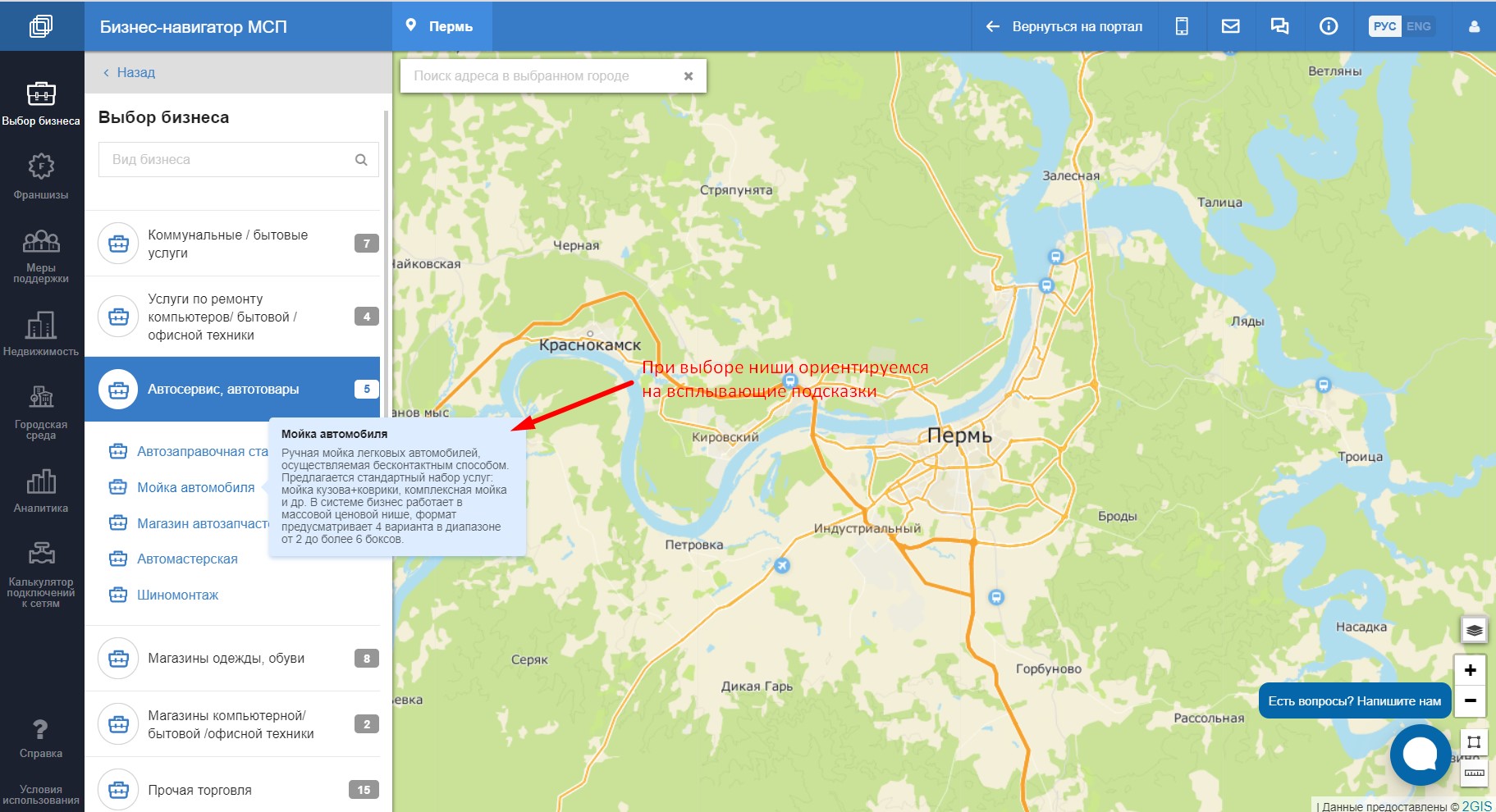 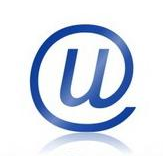 Шаг 7. Выбираем место для бизнеса
9
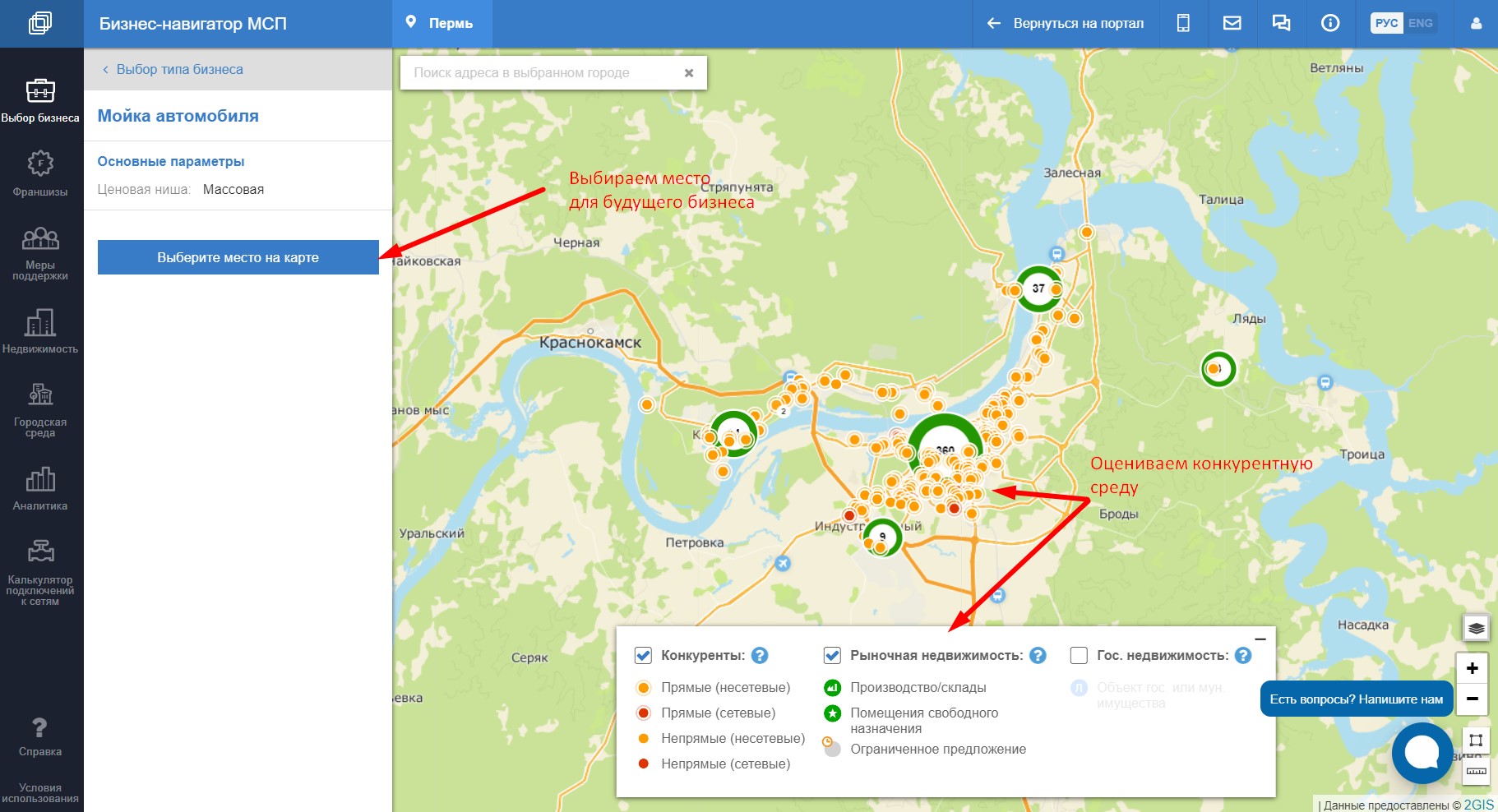 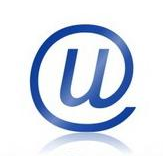 Шаг 8. Получаем оценку целесообразности
10
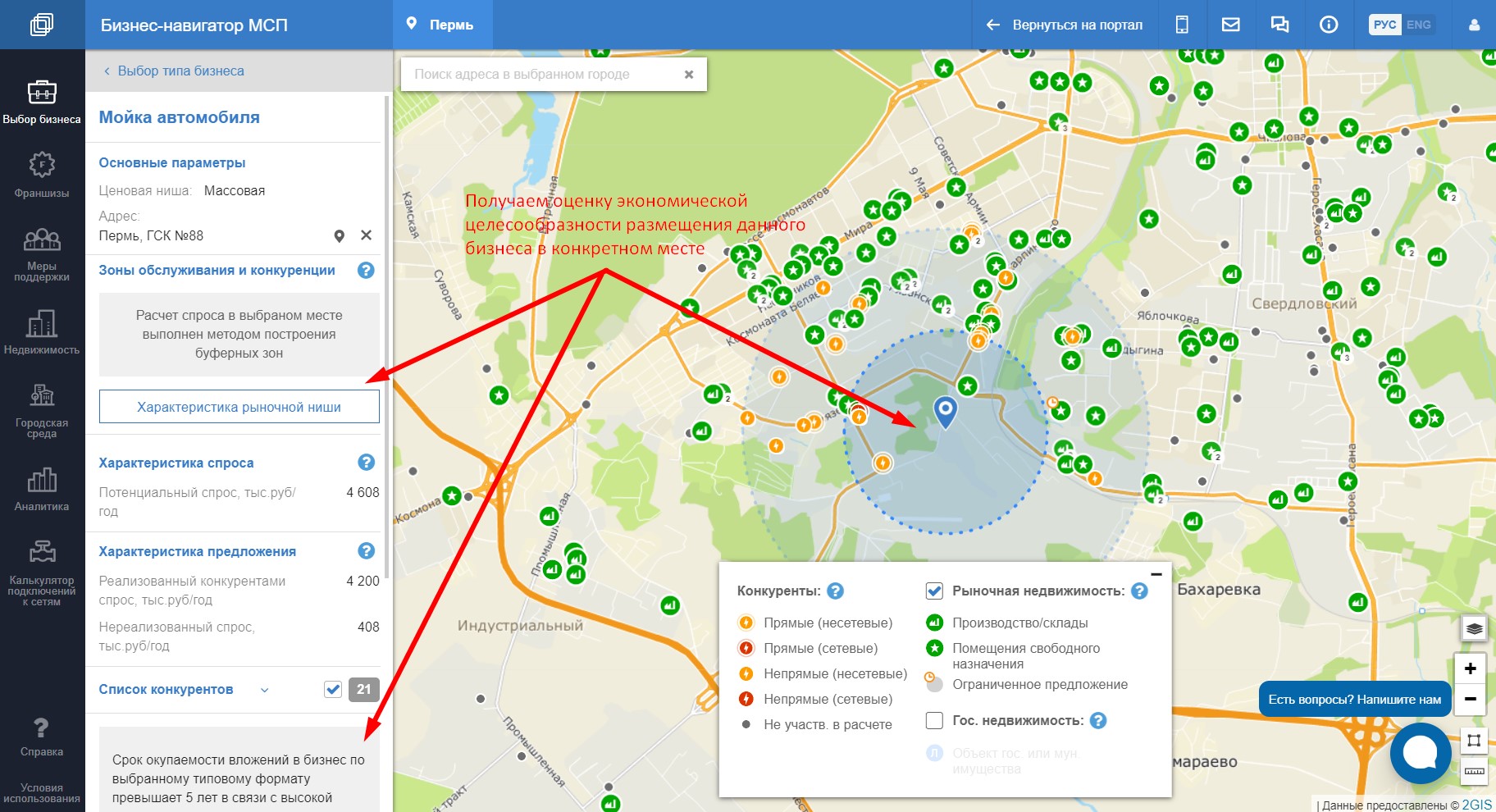 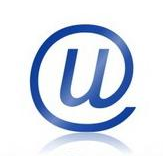 Шаг 9. Рассчитываем бизнес-план
11
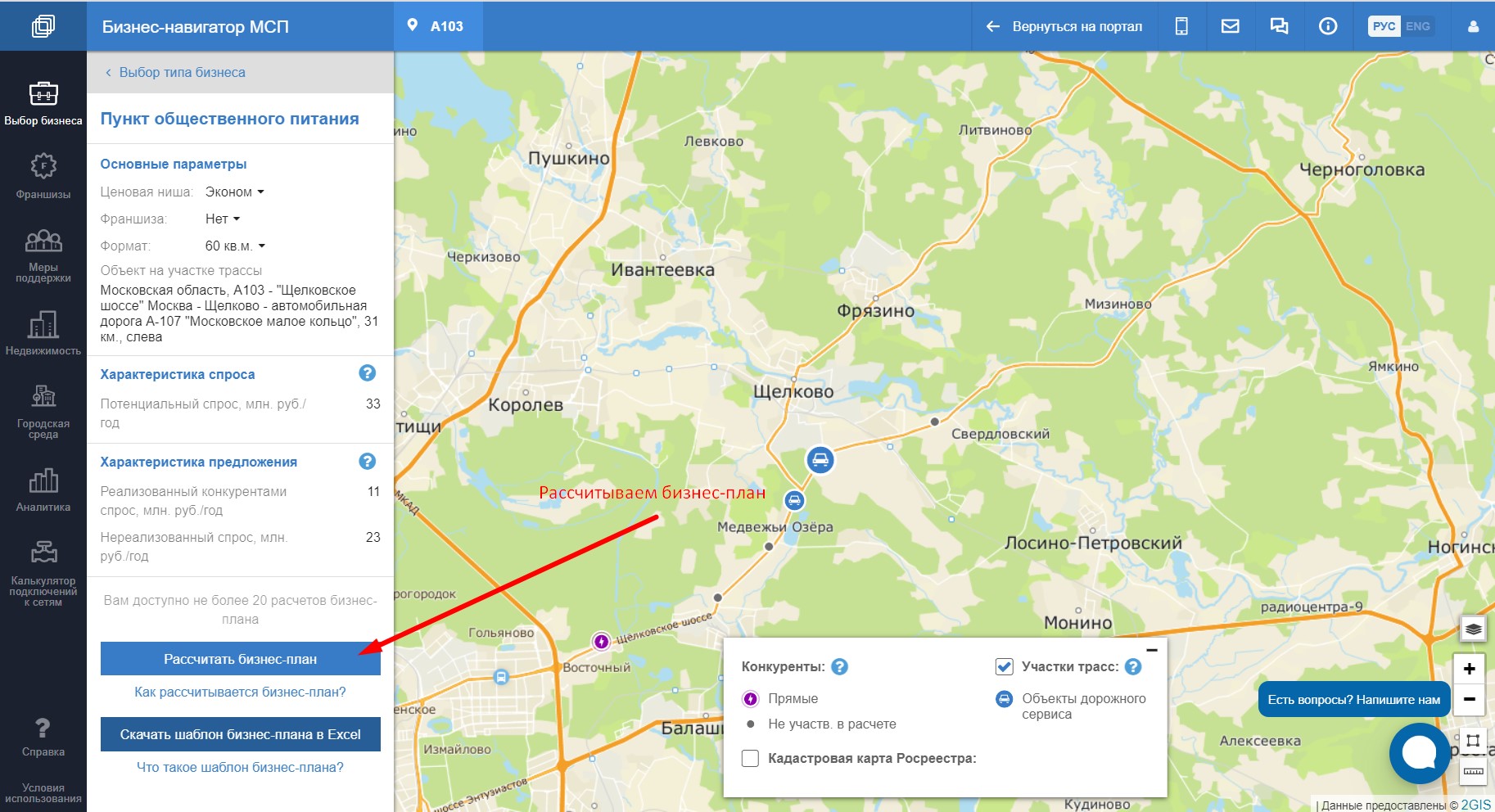 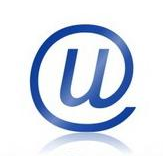 12
За 2019 год МКУ «Пермский центр бизнеса»  была оказана консультационная поддержка более 250 СМСП в вопросе по применению модельных бизнес-планов